ОСВІТНІ СТРАТЕГІЇ СОЦІАЛІЗАЦІЇОСОБИСТОСТІГРОМАДЯНСЬКОГОСУСПІЛЬСТВА Понятійно-категорійний апарат обласного проекту 2015-2020 Презентацію підготувала  Дуленко Н. В., соціальний педагог КЗО ДНЗ (ЦРД) № 392
Відділ освіти Верхньодніпровської райдержадміністраціїРайонний методичний кабінет
Програма
“ОСВІТНІ СТРАТЕГІЇ СОЦІАЛІЗАЦІЇОСОБИСТОСТІГРОМАДЯНСЬКОГОСУСПІЛЬСТВА” (НАУКОВО-ТЕОРЕТИЧНЕ ТА МЕТОДИЧНЕЗАБЕЗПЕЧЕННЯ ОБЛАСНОГО ПРОЕКТУ)

Методичний вісник
2015
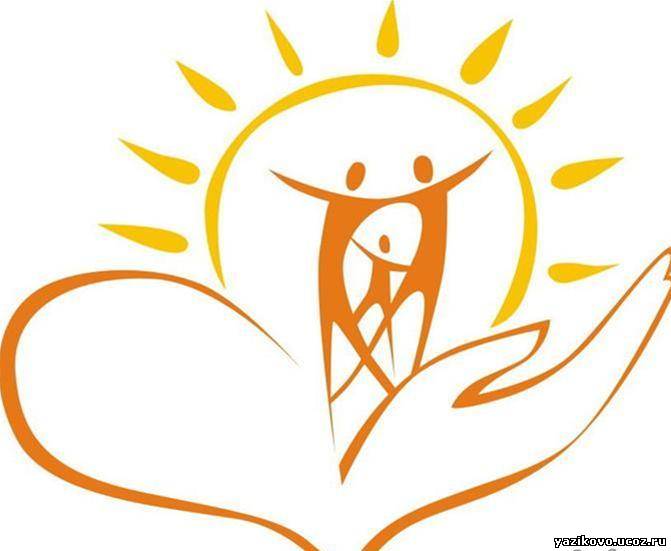 ЗМІСТ
І. НАУКОВО-ТЕОРЕТИЧНЕ ЗАБЕЗПЕЧЕННЯ
 
Програма обласного науково-методичного проекту «Освітні стратегії соціалізації особистості громадянського суспільства
 
Орієнтована тематика педагогічних рад на першому (підготовчому) етапі роботи над обласним науково-методичним проектом «Освітні стратегії соціалізації особистості громадянського суспільства»
 
Тематика психолого-педагогічних семінарів з проблеми соціалізації особистості громадянського суспільства
 
Критерії соціальної компетентності та громадянської активності учнів різного віку

ІІ. НАУКОВО-МЕТОДИЧНЕ ЗАБЕЗПЕЧЕННЯ

Методичні рекомендації до реалізації Програми обласного науково-методичного проекту «Освітні стратегії соціалізації особистості громадянського суспільства»
Етапи роботи над проектом
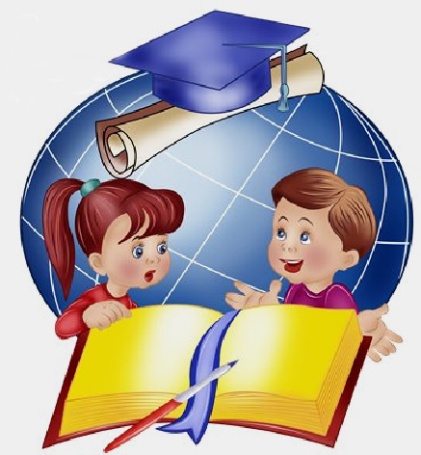 Підготовчий. Конкретизація проблеми на рівні регіонів та окремих педагогічних колективів, планування роботи творчих груп, створення «банку інформації» з питань соціалізації, розвитку соціальних компетенцій учнів, визначення основних показників для системного відстеження, діагностика рівня готовності педагогічних колективів до роботи над проблемою, організація роботи психолого-педагогічних семінарів з проблеми соціалізації учнівської молоді. 
Організаційно-моделюючий. Наукове обґрунтування стратегій соціалізації учнів різного віку, розробка відповідних проектів на рівні конкретних освітніх установ, координація діяльності методичних служб різних рівнів в забезпеченні умов для підвищення творчої активності педагогічних кадрів.
Практичний. Розробка та апробація системи діяльності навчального закладу, або вчителя, вихователя, спрямованої на розвиток соціальних компетенцій особистості, масове запровадження новітніх педагогічних стратегій та конкретних технологій соціалізації, накопичення досвіду управління інноваційними процесами в освітній діяльності. 
Коригуючий. Аналіз та корекція накопиченого педагогічного досвіду, визначення його основних ідей для широкого запровадження, аналіз матеріалів попередніх зрізів діагностики рівня розвитку соціальних компетенцій учнів та їх навчальних досягнень. Вивчення та експертна  оцінка накопиченого педагогічного досвід у (при визначенні ефективності досвіду доцільно використовувати науково обґрунтовані критерії: актуальність, оригінальність, новизна, стабільність, збалансованість і комплексність результатів, раціональність витрат часу, зусиль, засобів, відповідність реальним можливостям основної маси вчителів і матеріальної бази). 
Підсумковий. Узагальнення перспективного педагогічного досвіду, підведення підсумків роботи педагогічних колективів з проблеми соціалізації учнів, підготовка матеріалів для публікації, науковий аналіз матеріалів моніторингу, підготовка підсумкових наукових конференцій, обмін досвідом між регіонами області.
Основні завдання проекту
Аналіз наукової літератури з проблеми, визначення освітніх стратегій соціалізації особистості у навчально-виховному процесі.
Відбір пакету методів та методик діагностики соціального портрету учнів різних вікових груп.
Створення «банку інформації» відповідно до теми та завдань дослідження.
Запровадження гнучкої системи організації навчального процесу, що відповідає сучасним тенденціям розвитку освітньої галузі та науково обґрунтованим концепціям соціалізації особистості демократичного суспільства.
Розробка та впровадження моделей розвивального освітнього середовища, що сприяє процесу соціалізації та формуванню громадської активності учнів
Підготовка педагогів області до запровадження основних ідей проекту через удосконалення системи курсової підготовки та активізацію методичної роботи у регіоні.
Розробка рекомендацій, спрямованих на самоосвіту, створення можливостей для особистісного та професійного зростання педагогічних працівників у процесі роботи над проектом.
Важливим у реалізації Програми є понятійно-категорійний апарат, 
який складається з усіх робочих визначень поняття «соціалізація особистості», «соціальна компетентність», звернення до яких передбачається в рамках реалізації даного проекту, а також зв'язків між ними. Це надає результатам роботи над проектом однозначність трактування, логічну стрункість і посилює
 їх практичну значущість.
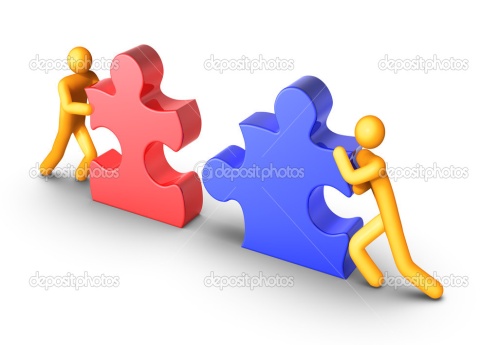 Обласна науково-практична конференція 
«Психолого-педагогічний супровід процесу соціалізації особистості в умовах формування громадянського суспільства»
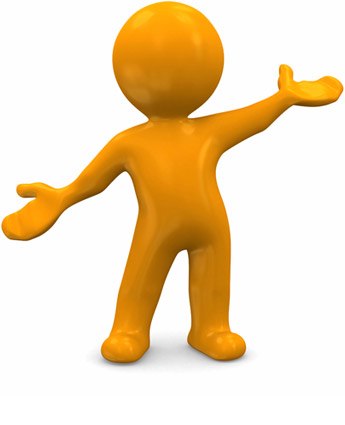 Соціалізація
Соціальна компетентність
Громадянське суспільство
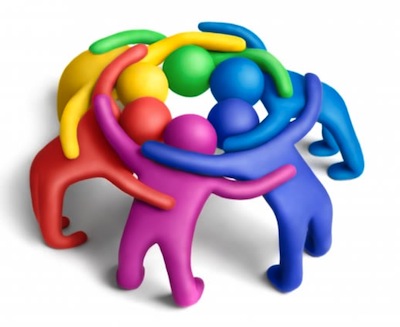 Соціалізація
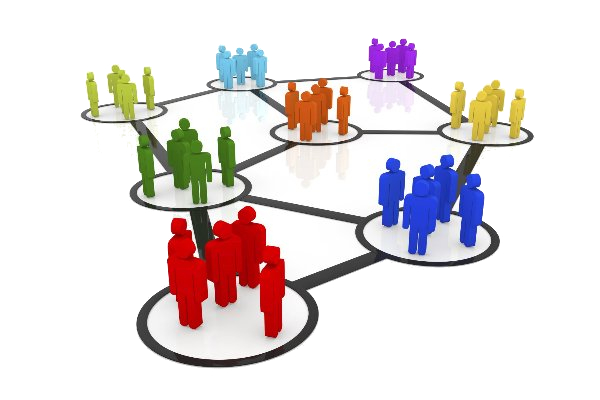 Соціалізація
Соціалізація (від лат. socialis – суспільний) – процес становлення особистості, навчання та засвоєння індивідом цінностей, норм, установок, зразків поведінки, властивих певному суспільству, соціальній спільноті, групі. (М.Д.Гвішіані)
Соціалізація – історично обумовлений процес, що здійснюється в діяльності і спілкуванні, результат засвоєння та активного відтворення індивідом соціального досвіду. (А.В.Петровський)
Соціалізація – процес засвоєння та активного відтворення особистістю соціального досвіду. (О.Л.Кононко)
У запропонованому проекті термін «соціалізація» визначається як накопичення людиною соціального досвіду та відтворення його у власній життєдіяльності.
     Процес соціалізації характеризується
     такими ознаками як періодичність 
     та динамічність протікання. Найбільш
     важливим періодом соціалізації є 
     дошкільний та шкільний вік, коли дитина 
     не лише набуває знання, формує власний 
     світогляд, але і отримує навички 
     самоконтролю, взаємодії з колективом, 
     уміння вирішувати складні життєві ситуації.
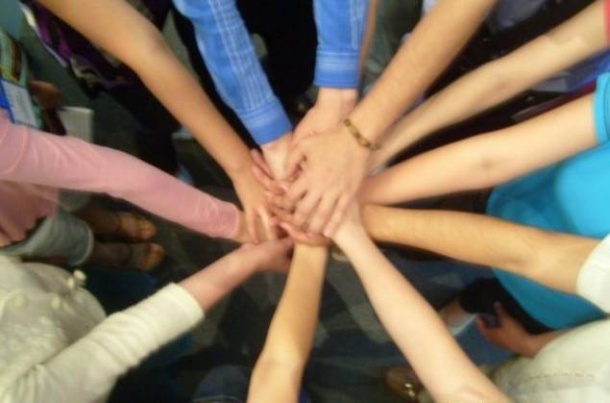 Види соціалізації
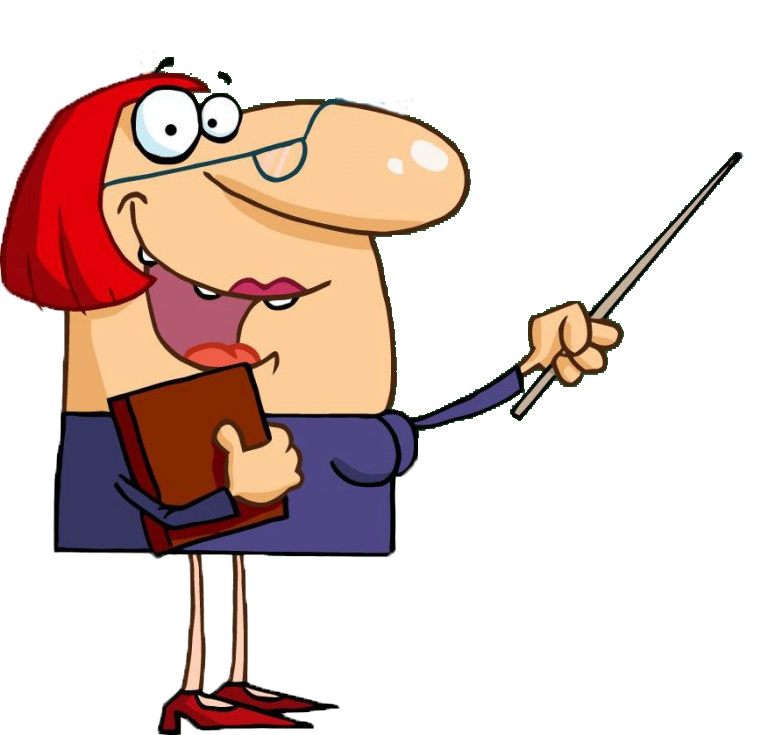 Cфери соціалізації особистості
Діяльність (навчальна, науково-дослідницька, творча)
Спілкування
Самосвідомість (правова, громадянська тощо)
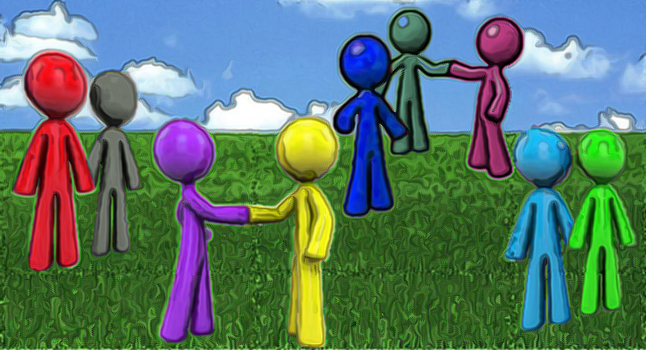 Етапи соціалізації
5 основних етапів (стадій) соціалізації:дитинство, юність, батьківство, зрілий вік, старість
Первинна соціалізація, або стадія адаптації. Від народження до підліткового періоду дитина засвоює соціальний досвід некритично, адаптується, пристосовується, наслідує, імітує.
Стадія індивідуалізації (з'являється бажання виділити себе серед інших, критичне ставлення до суспільних норм поведінки). У підлітковому віці стадія індивідуалізації, самовизначення “світ і я” характеризується як проміжна соціалізація, тому що усе ще не стійке у світогляді і характері підлітка. Юнацький вік (18-25 років) характеризується як усталено концептуальна соціалізація, коли виробляються стійкі властивості особистості.
Стадія інтеграції (з'являється бажання знайти своє місце в суспільстві, “вписатися” у суспільство). Інтеграція проходить благополучно, якщо властивості людини приймаються групою, суспільством. Якщо ж не приймаються, можливі такі виходи:
       - збереження своєї несхожості і поява агресивних взаємодій (взаємовідносин) з людьми і суспільством;
	- зміна себе (стати як всі);
	- конформізм, зовнішнє угодовство, адаптація.
Трудова стадія соціалізації охоплює весь період зрілості людини, весь період її трудової діяльності, коли людина не тільки опановує соціальний досвід, але й відтворює його за рахунок активного впливу людини на середовище через свою діяльність.
Післятрудова стадія соціалізації розглядає похилий вік як вік, що робить істотний внесок у відтворення соціального досвіду, у процес передачі його новим поколінням.
Дитинство
Соціалізація повинна починатися в дитинстві, коли приблизно на 70% формується людська особистість.У дитинстві закладається фундамент соціалізації, і в теж час це самий незахищений її етап. 
		Діти - єдина категорія населення, що не мають соціальних статусів і соціальних ролей, якщо не вважати статусів «дитина», «чоловіча / жіноча стать», «син / донька», «племінник» і т.п., які вони ще не осмислюють повною мірою. Тому що діти не є виробниками матеріальних благ і не відносяться до категорії економічно самостійного населення, у них не може бути професійних, економічних і політичних статусів і ролей. Їм не знайоме те, з чого складається суть статусів - коло прав і обов'язків. 
    Теоретичні і дуже приблизні знання про соціальні ролі не дозволяють
 стверджувати, що діти опанували ними чи засвоїли їх. У ролі вони грають, але не поводяться  відповідно до
 вимог соціальної ролі. У дітей тільки
 ігрове освоєння соціального світу:
 хлопчиська грають автомобілями,
 а дівчиська - у дочці-матері. 
Дорослі ніколи не грають у ролі, 
якщо не вважати ігровий 
метод навчання на тренінгу.
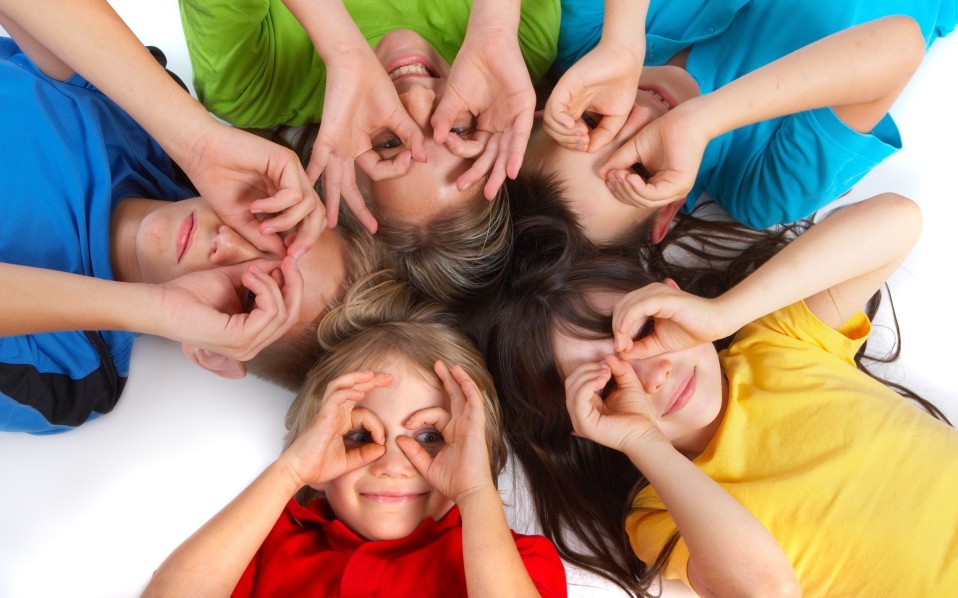 Соціальна компетентність
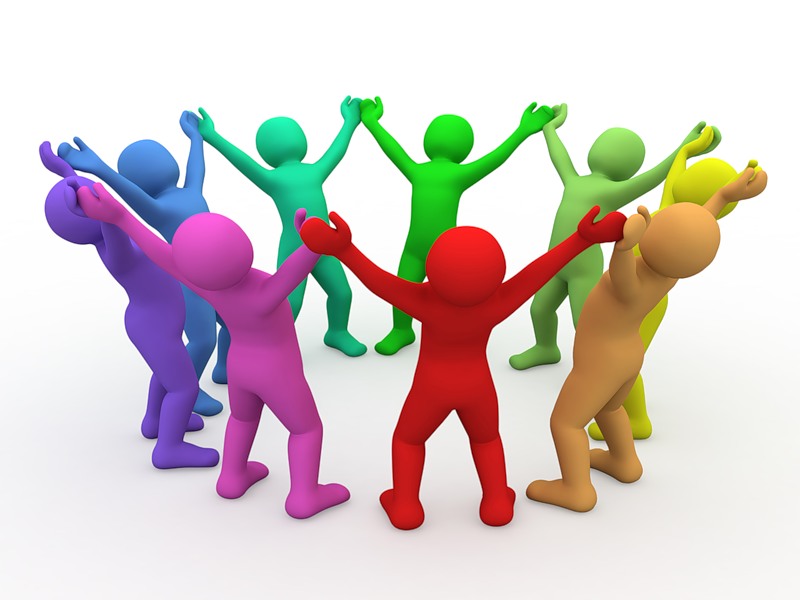 Соціальна компетентність
Соціальна компетентність – здатність адекватно та ефективно вирішувати завдання соціальної взаємодії. 
Поняття «соціальна компетентність» розглядається сучасними вченими і як здатність до співробітництва в групі та команді, мобільність, уміння адаптуватись і визначати особисті цілі та виконувати різні ролі й функції в колективі, планувати, розробляти й реалізовувати соціальні проекти індивідуальних і колективних дій; уміння визначати й реалізовувати мету комунікації в залежності від обставин; підтримувати взаємини; розв’язувати проблеми в різних життєвих ситуаціях.
Поняття «соціально компетентна особистість» трактують як придбану здатність особистості гнучко орієнтуватися в постійно змінних мінливих соціальних умовах та ефективно взаємодіяти з соціальним середовищем. Поняття «соціальна компетентність» співвідносне з поняттям «соціальна зрілість».
Громадянське суспільство
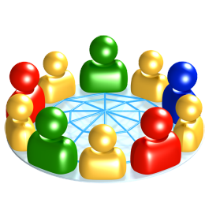 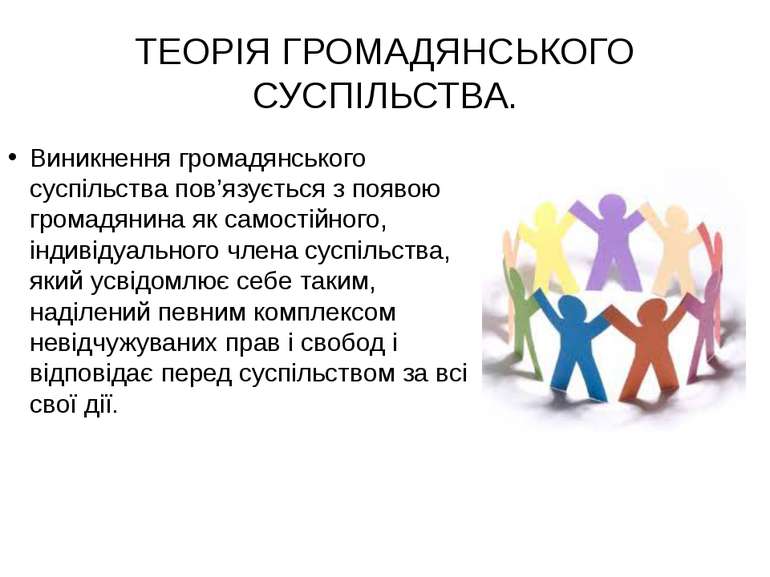 Громадянське суспільство
Громадя́нське суспі́льство — це історичний тип у розвитку людського суспільства, його конкретна якісна характеристика; це сфера самовиявлення і реалізації потреб та інтересів вільних індивідів через систему відносин (економічних, соціальних, релігійних, національних, духовних, культурних). Структурними елементами цієї системи є організації (політичні партії, громадські об'єднання, асоціації) та різні об'єднання (професійні, творчі, спортивні, конфесійні тощо), що охоплюють всі сфери суспільного життя і є своєрідним регулятором свободи людини.
Громадянське суспільство — сфера недержавних суспільних інститутів та відносин. Громадянське суспільство — це все те в суспільстві, що не є державою та державним.
Демократичні перетворення в Україні обумовили глобальні зміни у філософії освіти, визначенні її мети, завдань, методів діяльності. Сьогодні завдання навчальних закладів – виховання громадянина з високим рівнем громадянської свідомості, патріотизму, активності, поваги до прав і свобод демократичного суспільства.
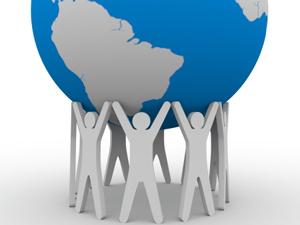 ОСВІТНІ СТРАТЕГІЇ СОЦІАЛІЗАЦІЇОСОБИСТОСТІГРОМАДЯНСЬКОГОСУСПІЛЬСТВА
Інтеграція у світовий та європейський освітній простір вимагає від України зрушень не тільки у технологічному аспекті, а й у вихованні відповідальної, толерантної, духовно-зрілої особистості, яка здатна самостверджуватися на засадах цінностей демократичного громадянського суспільства. Тому проект  спрямований на удосконалення системи виховання, на нові освітні стандарти, нові педагогічні технології, що забезпечить становлення зрілого громадянського суспільства в Україні.